Chemical safety
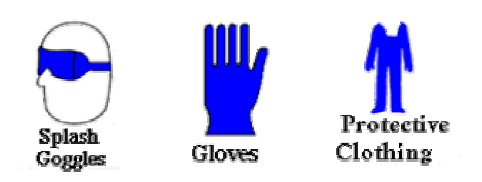 Precautions:
- Always wear protective clothing, including a face mask, goggles, rubber gloves, and apron 
  when handling corrosive chemicals.

- Use the chemicals only in the designated area;  

- Do not transport chemicals around the room in beakers. 

- Never pour chemicals back into the original container.
Wikipedia
Storage waste chemical
Store chemicals in accordance with compatibility. Incompatible chemicals  
coming  into contact can generate extremely violent chemical reaction 
resulting in catastrophic explosions.
- Store waste chemical near the floor to minimize the danger of falling from shelves.
 
- Store in areas that are cool, dry, and well-ventilated, and away from sunlight. 

- Storage area should not be subject to rapid changes in humidity
 or temperature.
Disposal  chemical
Appropriate and adequate disposal of waste is critical in preventing unnecessary
 risk to the environment, as well as lowering the likelihood of unsafe conditions
Hazardous Waste Disposal Pickup Request Form
-Select  waste type –chemical/Bio waste

-Fill out the form completely

-Transaction Number will be sent  by email after  fill out the pick up 
   request form. Label all containers with this transaction number.

- Once the form submitted, the pick-up will be scheduled for Tuesday and 
    Thursday accordingly